Modulo di Economia e Gestione delle impreseLezione 9La finanza
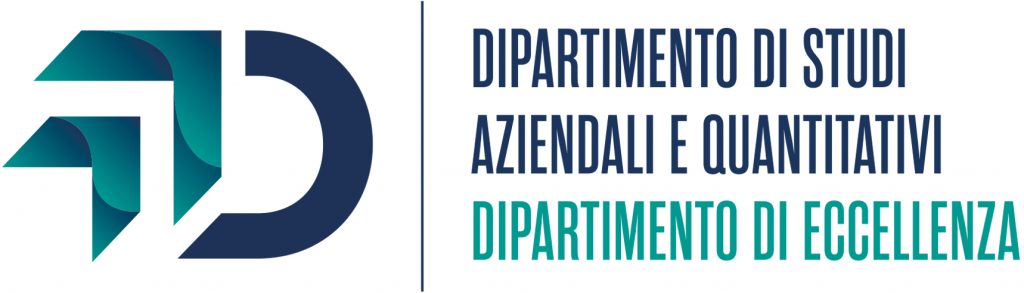 Agenda
Il ruolo dell’attività finanziaria

Il supporto della finanza nelle decisioni aziendali

Il Capital Budgeting

La struttura finanziaria

Le fonti di finanziamento

La gestione della Tesoreria

Risk management
Progetto di Teledidattica - Dr.ssa Annarita Sorrentino
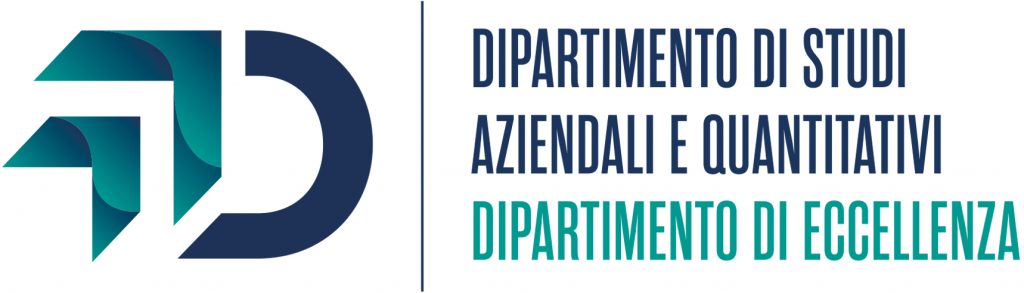 Il ruolo dell’attività finanziaria
L’attività finanziaria è deputata a: 

Predisporre le regole di disciplina e gli strumenti da utilizzare per la valutazione degli investimenti e delle strategie 

Decidere la struttura finanziaria di copertura e il reperimento delle fonti di finanziamento 

Gestire la Tesoreria

Gestire i Rischi 
     (Risk Management)
FUNZIONE FINANZA
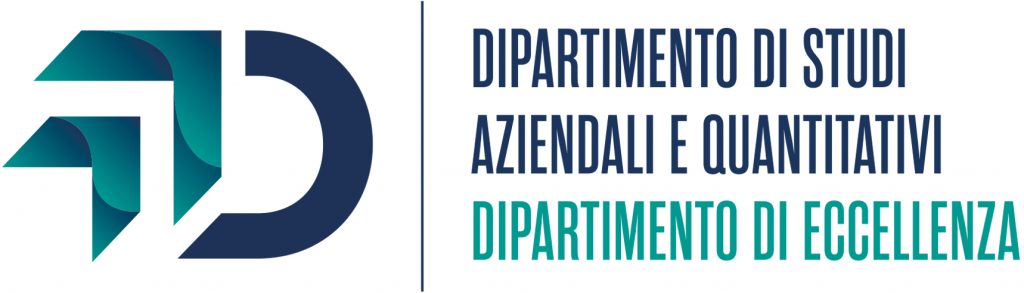 Il ruolo dell’attività finanziaria
Garantisce il reperimento delle risorse finanziarie necessarie a coprire gli investimenti
Reperimento dei mezzi necessari a soddisfare il fabbisogno finanziario

Decisioni relative all’efficace impiego del capitale

Supporto alle strategie aziendali
FINANZA SUBORDINATA


FINANZA INTEGRATA


FINANZA STRATEGICA
Modello del Valore 
Ogni decisione aziendale dovrebbe essere presa in considerazione al valore che essa è capace di creare per gli azionisti
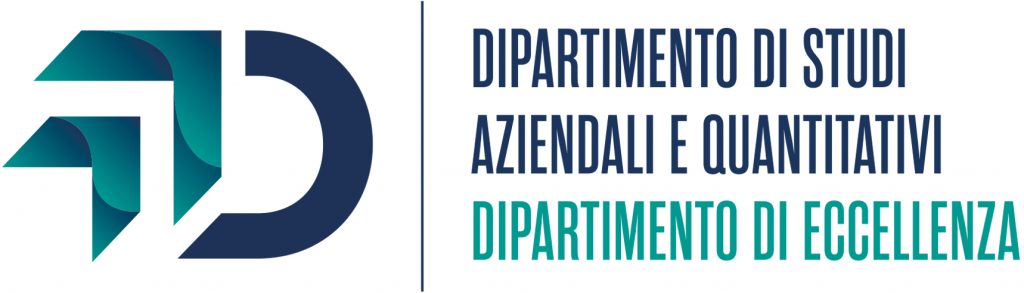 Il supporto alle decisioni
VALUTAZIONE DEGLI INVESTIMENTI
Impiego di mezzi finanziari allo scopo di ottenere una serie di risultati futuri, distribuiti su un periodo temporale più o meno esteso.
Riguarda tipicamente l’acquisizione di immobilizzazioni tecniche
Sugli investimenti tende a concentrarsi il rischio d’impresa
Implica un ciclo finanziario
Metodo del Capital Budgeting

-   Proposta di investimento
Quantificazione dei flussi di cassa per ogni proposta
Valutazione dei flussi di cassa attualizzati
Selezione delle proposte sulla base di un criterio di accettazione
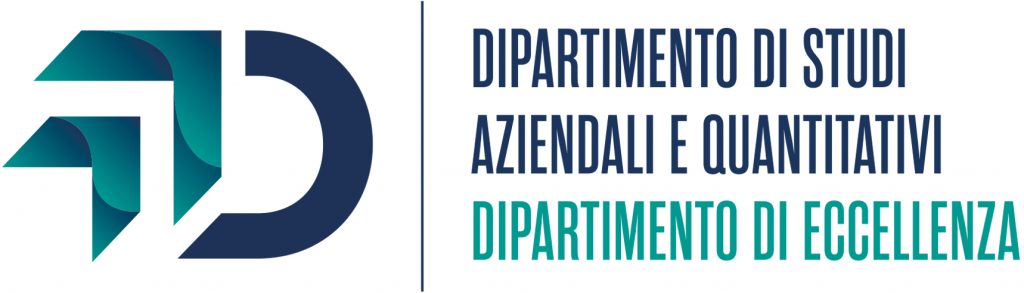 Il capital budgeting
Applicazione del capital budgeting:
Fissazione dell’orizzonte temporale per ciascuna proposta di investimento
Calcolo del rendimento atteso di ciascun progetto di investimento mediante la DISCOUNTED CASH FLOW ANALYSIS:
Tutti i flussi di cassa futuri generati dall’oggetto di investimento vengono attualizzati attraverso un fattore di attualizzazione che tiene conto dei capitali impiegati e del grado di rischio della nuova iniziativa.

I flussi finanziari da prendere in considerazione sono quelli futuri e differenziali  (flussi incrementali).
I flussi generati dall’acquisto dell’oggetto dell’investimento (in uscita)
I cash flow generati dalla gestione caratteristica 
I flussi generati dall’impiego del capitale circolante netto operativo (CCNO)
I flussi ottenibili dal valore residuo dell’oggetto di investimento alla fine della vita economica.
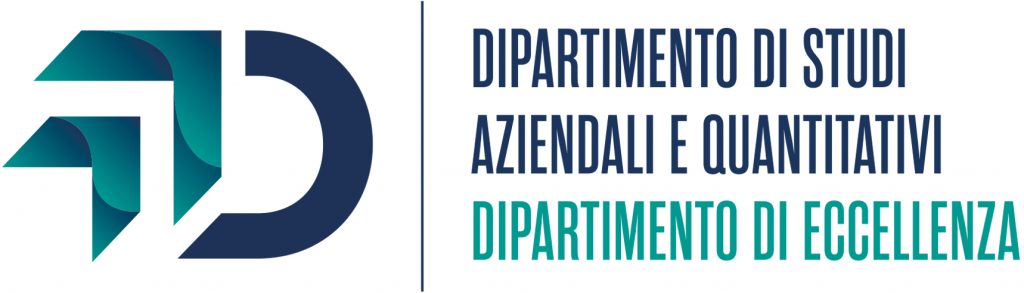 Il supporto alle decisioni
In parallelo viene analizzato il livello di rischio legato ai progetti più convenienti dal punto di vista della redditività


Calcolo del costo medio del capitale: 
Weighted Average Cost of Capital
WACC= CD * (D/D+E) + CE * (E/D+E)
Dove:
CD= costo del capitale preso a prestito, 
CE= costo del capitale proprio (Equity), 
D= valore di mercato del debito, 
E= valore di mercato del capitale proprio.
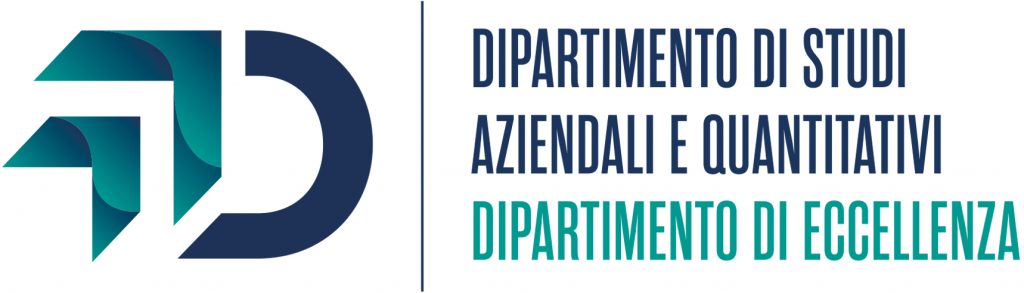 Il supporto alle decisioni
…segue 

Il nuovo capitale richiesto può essere stimato con il metodo del CAPM. La stima di tale costo prevede un premio per il rischio da aggiungere alla remunerazione delle attività risk free:





Dove:
Rf= tasso di rendimento delle attività prive di rischio 
E(Rm) = tasso di rendimento atteso dal portafoglio azionario di mercato
Βi = rischio sistematico
E(Ri) = Rf + βi *  E(Rm) - Rf
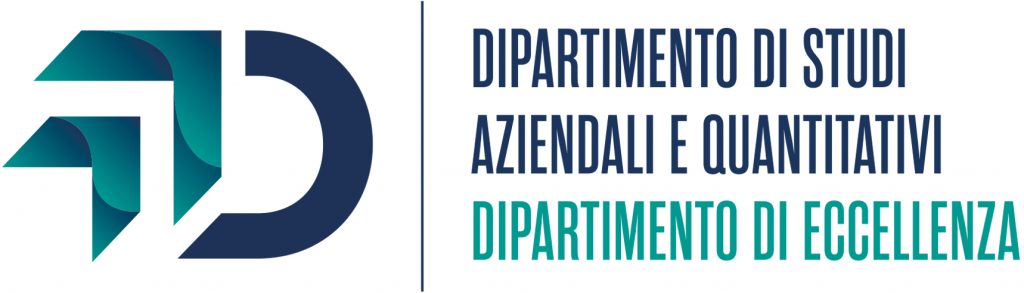 Il supporto alle decisioniVALUTazione deGLI INVESTIMENTI: VAN
VALORE ATTUALE NETTO (VAN): viene calcolato come differenza tra i flussi di cassa in entrata e i flussi di cassa in uscita, attualizzati, generati dall’investimento:





Dove:
CF0= uscita monetaria per l’acquisizione dell’investimento al tempo 0
Cfi= flusso finanziario  al tempo i
n= numero di anni in cui l’investimento promette di generare flussi di cassa
r= tasso soglia di accettazione 

Investimento accettabile  VAN>0
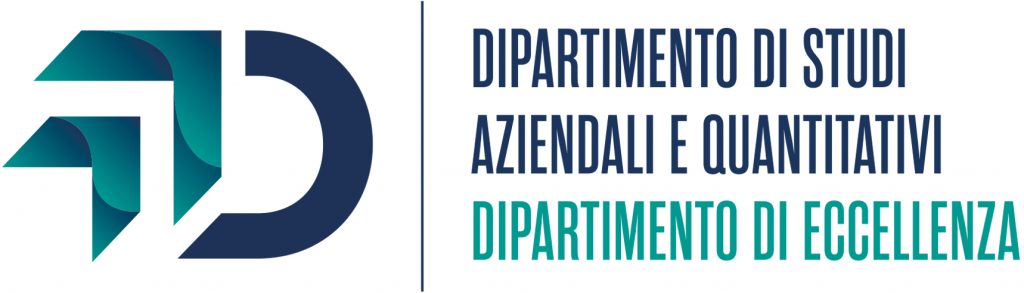 Il supporto alle decisioniVALUTazione deGLI INVESTIMENTI: TIR
TASSO INTERNO DI RENDIMENTO (TIR) : prevede che venga stimato il tasso che rende uguale a zero il valore attuale netto dell’investimento. Il TIR rende equivalenti i flussi positivi e i flussi negativi di una determinata operazione di investimento:




X= tasso interno di rendimento
Cfi= flusso finanziario al tempo i

Se tale tasso è uguale o superiore al tasso soglia di accettazione l’investimento risulterà accettabile
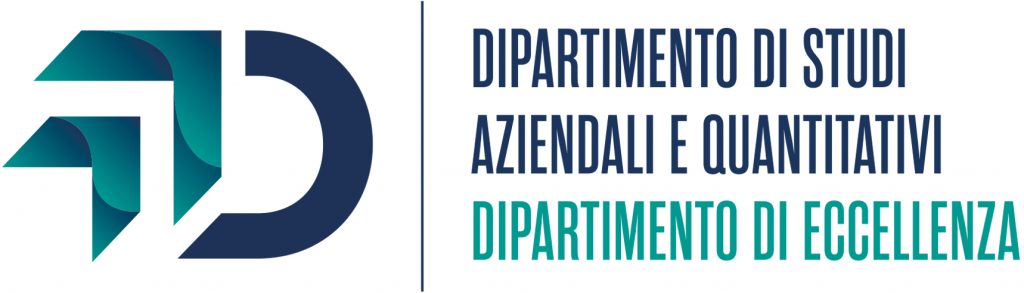 Il supporto alle decisioniVALUTazione deGLI INVESTIMENTI: LIMITI
QUALI LIMITI? 

VAN considera uno stesso tasso di attualizzazione per flussi derivanti da periodi di tempo diversi. 

TIR Possibilità che un investimento presenti più tassi interni di redditività o non ne presenti alcuno. 



PAYBACK PERIOD
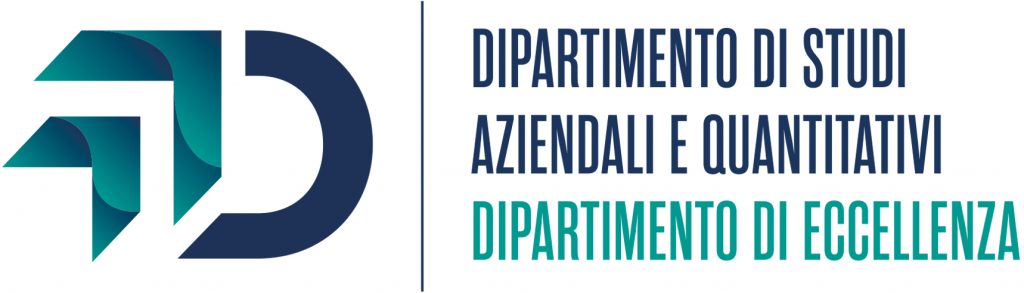 Il supporto alle decisioniVALUTazione deGLI INVESTIMENTI: PAYBACK PERIOD
ll PAYBACK PERIOD prevede una stima del tempo necessario affinché il flusso di cassa cumulato imputabile al progetto eguagli il valore del capitale investito.
 
Rapporto tra capitale investito e media annuale degli incassi 
Nel caso di investimenti alternativi, sarà preferito quello che presenta un payback period inferiore 
Si caratterizza per un’elevata semplicità di calcolo
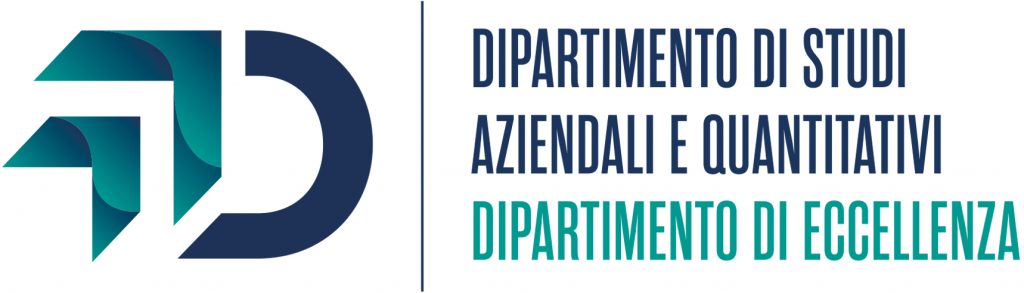 Il supporto alle decisioniVALUTazione deGLI INVESTIMENTI: PAYBACK PERIOD
QUALI LIMITI? 

Non fornisce una valutazione precisa e di tipo quantitativo della redditività di un investimento 
Non considera il valore finanziario del tempo 
Non dà una misura della redditività dell'investimento confrontabile con il costo del capitale impiegato 
Non tiene conto dei flussi finanziari successivi alla scadenza del tempo di ritorno in liquido, che, in alcuni casi, potrebbero essere rilevanti.
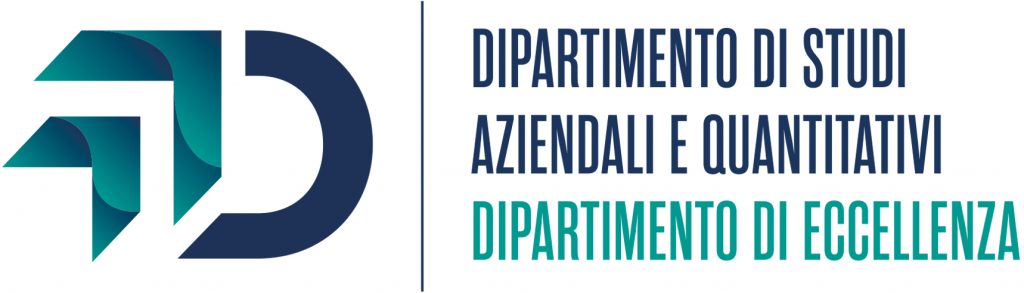 La struttura finanziaria e le fonti Di finanziamento
FABBISOGNO FINANZIARIO :
deriva dal ritardo temporale tra l’uscita monetaria per l’acquisizione di una certa risorsa e una o più entrate future generate da quella stessa risorsa 


Le attività dello SP forniscono una prima indicazione del fabbisogno finanziario dell’ impresa 


La finanza definisce le fonti di finanziamento più adeguate dal punto di vista 
quantitativo e qualitativo da utilizzare a copertura


La funzione finanza ha il compito di impostare una struttura finanziaria tale per cui le fonti abbiano un’esigibilità più lenta rispetto ai tempi di ritorno in liquido degli impieghi. La maggiore lentezza di esigibilità delle fonti è ciò che tutela l’impresa dagli imprevisti
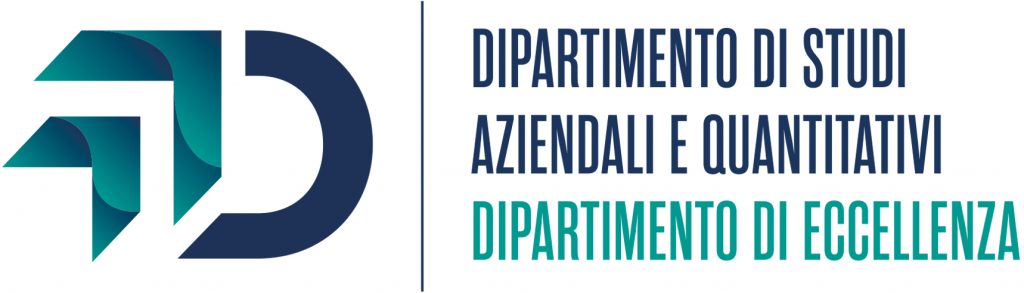 Le Fonti di Finanziamento
FONTI ESTERNE (Forme di raccolta presso terze economie) 
Capitale Proprio 
Capitale di Credito (Medio e Lungo termine) 

FONTI INTERNE 
Autofinanziamento 
Disinvestimenti 


TECNICA DI HEDGING:
Ad ogni posta attiva deve contrapporsi una fonte avente approssimativamente la stessa scadenza 

       Debiti a breve termine per finanziare variazioni di breve periodo 

Debiti a lungo termine o capitale di rischio per finanziare 
la componente stabile dell’attivo corrente e le attività
fisse.
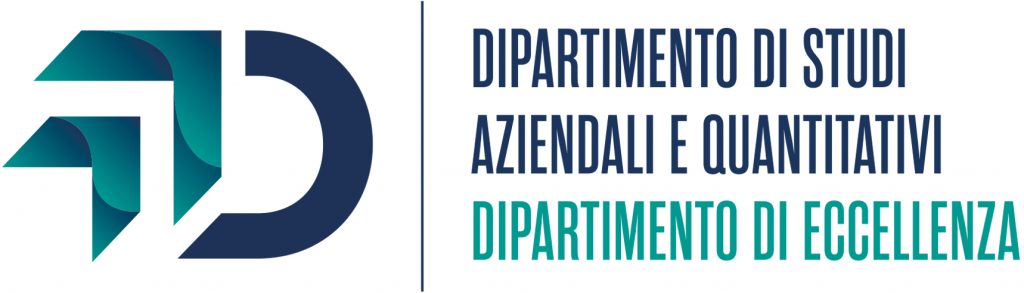 La Struttura finanziaria e le fonti di finanziamento
Progetto di Teledidattica - Dr.ssa Annarita Sorrentino
Van Horne, 1984, p. 619
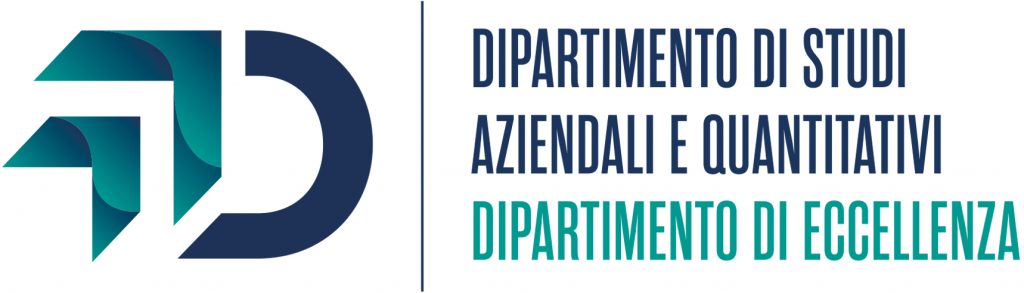 La Gestione della Tesoreria
In ottica strategica 

scegliere tra il contante e le numerose possibilità di investimento in titoli a breve termine (cambiali finanziarie, certificati di deposito, Buoni Ordinari del Tesoro, operazioni pronti contro termine, ecc) 

Trade-Off tra:
Elevati livelli di liquidità perdita interessi 
Bassi livelli di liquidità   vendita ripetuta di piccole quantità di titoli per far fronte ai fabbisogni ed elevate spese amministrative.
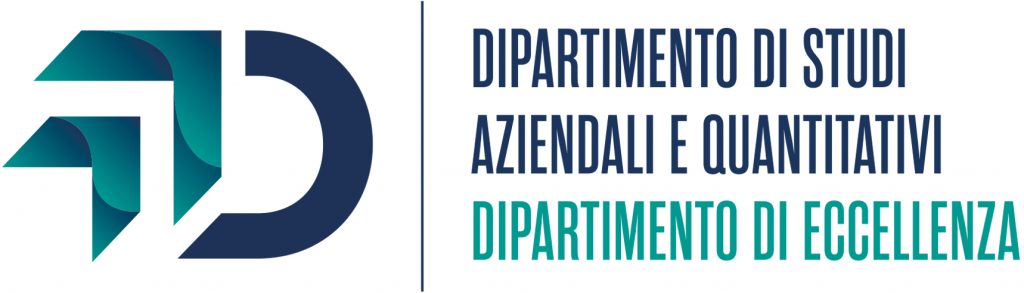 Risk Management
I RISCHI possono riguardare:

Tassi di interessi
Mercati dei beni reali
Tassi di cambio 
Portafoglio clienti             Factoring

In gran parte dei casi, le imprese si assicurano contro i diversi rischi

Esistono anche differenti tecniche per coprirsi da alcune tipologie di rischio
STRUMENTI DERIVATI:
Contratti forward e futures
Swaps
Opzioni
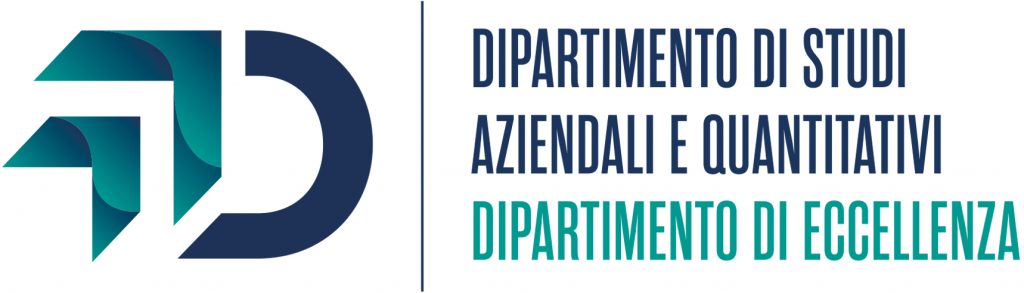